L’éléphant dans la salle / la pièce / le salon?Student use of Google Translate for L2 assignments: student and staff attitudes, and implications for university policy Alison Organ, York St John UniversityTranslation Technology in Education – Facilitator or Risk? Nottingham, 5 July 2019
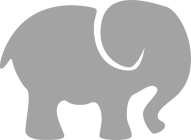 Background to the research project
Literature review 
Methodology
Findings
Implications for assessment policy (discussion)
Bibliography
Background to the research project
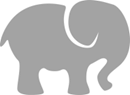 The elephant in the room – students’ use of GT for L2 production in take-home assignments.
Jargon:
MT = machine translation
FOMT = Free Online Machine Translation
GT = Google Translate
post-editing = taking the output from MT and editing it for context, accuracy etc.
Background to the research project
How good is Google Translate?
launched in 2006, using statistical (Phrase-Based) Machine translation (PBMT) (Le & Schuster, 2016):
errors in context, syntax, use of pronouns – easy for language teachers to identify its use (Luton 2003, Correa 2014) 
by 2011, translations between European languages were “usually good”, while those involving Asian languages were “often relatively poor” (Aiken and Balan, 2011)
the Open University created materials in 2013, designed to train students in recognising the shortcomings of GT, citing grammatical, syntactical and contextual errors (resources no longer available)
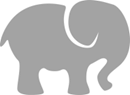 Background to the research project
How good is Google Translate?
PBMT was replaced in 2016 by Google’s Neural Machine Translation (GNMT):
greatly improved syntax and recognition of context
now provides much more contextal and grammatical information
but, according to its developers:
Machine translation is by no means solved. GNMT can still make significant errors that a human translator would never make, like dropping words and mistranslating proper names or rare terms [or misspelled words - AO], and translating sentences in isolation rather than considering the context of the paragraph or page. (Le & Schuster, 2016)
Literature review
Previous research has addressed the challenges to language teaching posed by the advent of FOMT by studying:
whether to avoid its use by reintroducing assessment in exam conditions (Luton 2003)
how to embrace the technology in order to improve L2 production (Niño 2008a and 2014)
how to detect when students have used FOMT for plagiaristic purposes (Somers et al 2006, Correa 2011 and 2014, Fredholm 2015)
whether FOMT can produce work as good as that of the average student (conclusion – yes, it can!) (Somers et al 2006, Bower 2010, Groves & Mundt 2015)
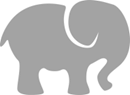 Literature review – survey-based studies of student usage
Literature review – survey-based studies of staff attitudes
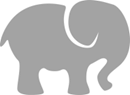 Literature review – survey-based studies
Conclusions:
Literature review – survey-based studies
Conclusions:
Research questions:
1. How do students in the UK use FOMT  (Free Online Machine Translation) for L2 production, and what are their attitudes to its effectiveness and the ethics of using it in assignments?
2. What are language instructors’ opinions regarding student use of FOMT for L2 production, its effectiveness and the ethics of using it in assignments?
3. How should universities respond to student use of FOMT for L2 production when framing assessment policy?
Methodology – partial replication study
Jolley & Maimone (2015)
their research questions and questionnaires very similar to my own
contacted Jolley & Maimone to ask for the full script of their questionnaires and permission to carry out a partial replication study
permission granted
replication study ‘partial’ because some questions added, omitted or changed, but the majority were replicated.
Methodology
Student and staff surveys distributed via Qualtrics in May 2018 through Twitter, personal and departmental contacts (external examiners etc);
Student data gathered in July 2017
Usable student sample: 80
Staff data gathered in in July and November 2017 (survey sent out again)
Usable staff sample: 36
Methodology
Sample:
Students:
Undergraduates (mostly 1st and 2nd years, some 3rd and 4th years) 
Studying languages (mostly European) as a major part of their degree
Staff:
73% teach European languages at a HEI in the UK
18% teach non-European languages at a HEI in the UK
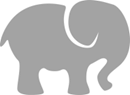 Methodology:
Students were asked:
whether their instructors had mentioned a FOMT policy;
with what frequency they used FOMT tools for various aspects of their language learning: 
for formative or summative assignments
for help with vocabulary or grammar
for translating different lengths of text, from individual words to paragraphs or whole texts; 
their opinions on the accuracy of output of their chosen tool and the ethics of using it for the different tasks;
why they used it, and how they dealt with the output;
whether they thought that university language departments should teach students how to use FOMT effectively, and whether it should be permitted for submitted assignments.
Methodology:
Staff were asked:
whether they had noticed the use of FOMT by their students;
whether their institution had a FOMT policy;
whether they used exercises on the use of FOMT in class;
how often they believed their students used FOMT and for what purpose;
why they thought their students used FOMT;
their opinions on the accuracy of output and the ethics of using it for the different tasks;
whether they thought that university language departments should teach students how to use FOMT effectively, and whether it should be permitted for submitted assignments.
Findings
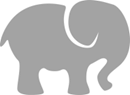 Institutional policy:
Has your instructor articulated / Does your institution have 
an official policy (on a syllabus or other course document or in class) regarding the use of online translation tools?
Students:				Staff:
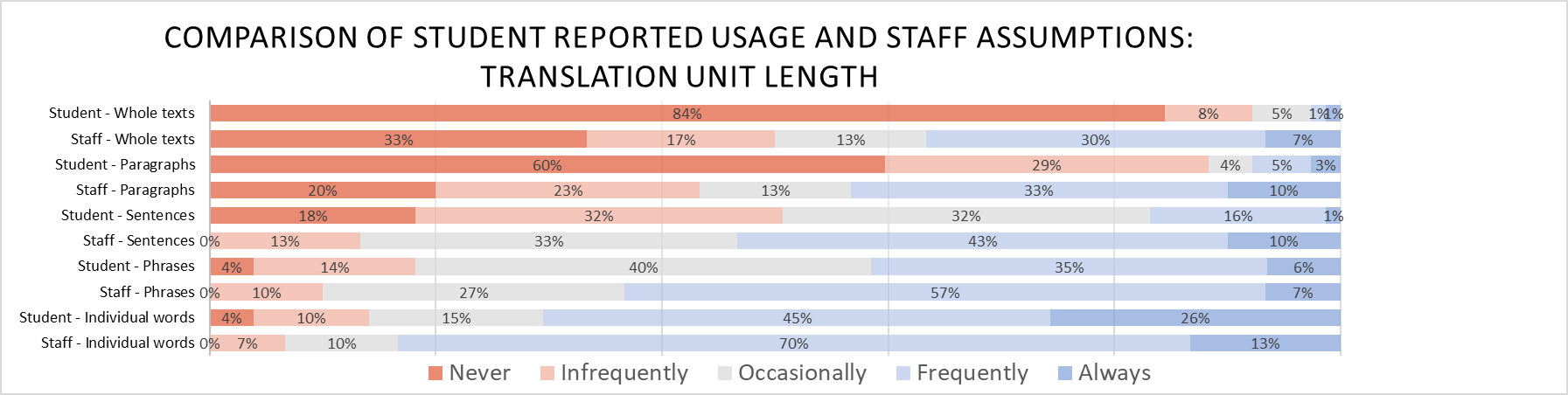 In every case, the staff assumptions for use ‘frequently’ or ‘always’ (in blue) are higher than student reports, and for use ‘infrequently’ or ‘never’ (in red) they are lower. 
This suggests that staff assume students are using FOMT more than they claim to be doing themselves.
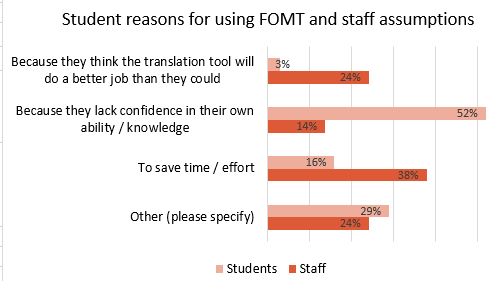 This shows that staff have a tendency to assume students choose FOMT as the ‘easy option’, whereas in fact it can betray a lack of confidence. Most common comments in ‘Other’ included to double-check vocab and  for help with grammar.
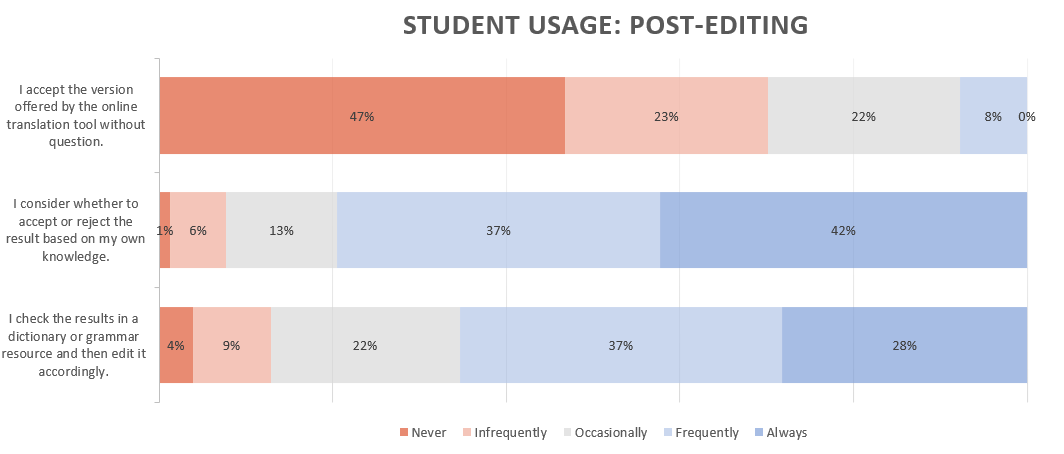 This shows that very few students admit to accepting the output without question; most say that they use their own knowledge to post-edit, but a large number also check against other sources.
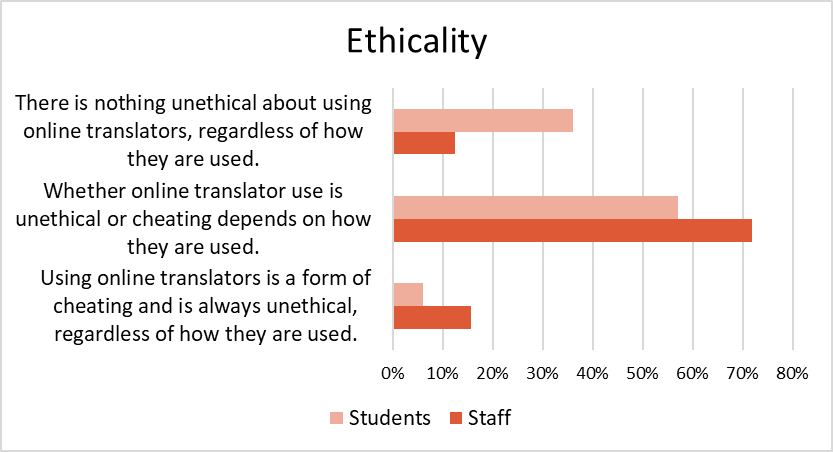 A possibly predictable inverse relationship between staff and student attitudes, although the majority agree that ethicality depends on usage.
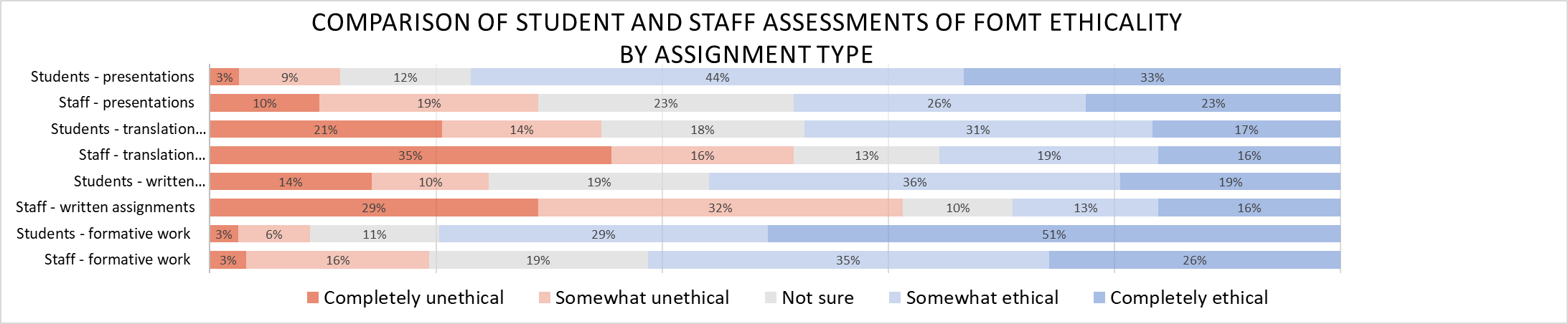 In each category, student percentages for ‘somewhat’ or ‘completely ethical’ (in blue) are higher than staff, and student percentages for ‘somewhat’ or ‘completely unethical’ (in red) are lower. 
The clearest example of this is the data for written assignments, where 
61% of staff consider FOMT use ‘somewhat’ or ‘completely unethical’, as against only 25% of students, whereas 
56% of students consider it ‘somewhat’ or ‘completely ethical’ as against only 29% of staff.
Questions put to both cohorts about university policy
Use of online translation tools has a positive impact on the language learning process. 
It would be helpful if instructors spent time teaching strategies for maximising the effectiveness of these tools. 
Universities should allow students to use these tools in assignments, but give guidance on how to best to use them.
Universities should not allow students to use these tools in assignments and ask students to sign a declaration to that effect.
Universities should assess students under exam conditions to ensure that they cannot use translation tools
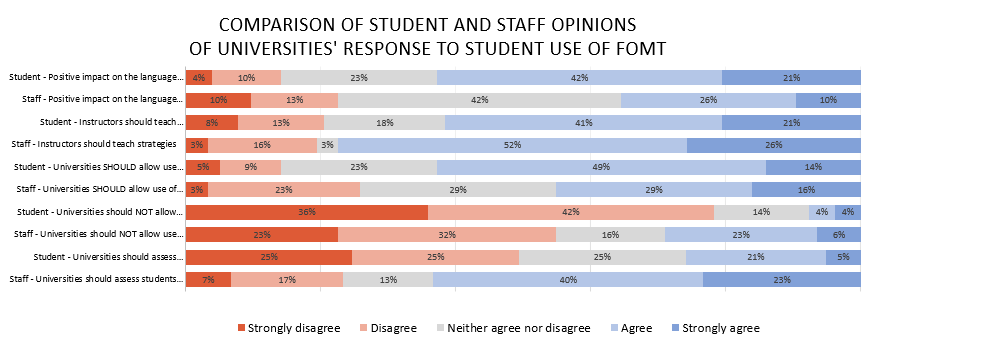 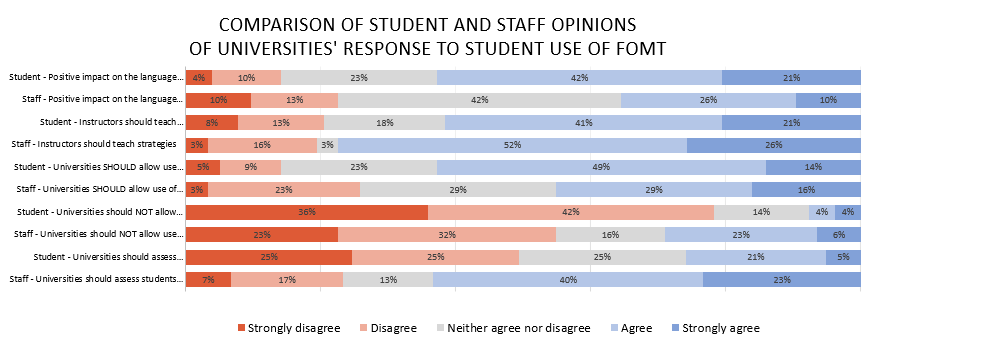 more students than staff think that FOMT has a positive impact on language learning;
students and staff agree that it would be helpful to teach strategies
more students than staff think that universities should allow students to use these tools in assignments
a majority of staff and students disagree that universities should not allow students to use FOMT in assignments
more staff than students think that universities should assess under exam conditions
Student comments
Positive impact on language learning?
It benefits positively if used in the correct way, by not simply translating everything and just accepting it but by using it to analyse the grammatical structures used and learn new vocabulary or to help in a situation if you are stuck and you learn from it.
It is inefficient to have to manually search a dictionary to check every word I am not 100% certain of, so online translators are very useful
They're incredibly useful for expanding your vocabulary and exploring new structures you may not have come across before.

This depends on how they are being used and whether or not the user takes into consideration how the translation might be wrong.
It will always impede your learning in the long run.
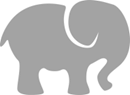 Student comments
Assessment:
I think it’s unfair that people get away with using them then have received better marks when in other subjects people would be extremely penalised for cheating like this.

As long as the user is aware that they are not always accurate and has a reasonable knowledge of the L2 in order to make a sound judgement on the result, then I think that the use of online translation tools should be permitted. Forbidding the use of them is impractical and does not reflect accurately how the student would work or produce texts in a real life situation, which would most likely involve consulting such a tool at some point.
Staff comments
Positive impact on language learning?

if it makes things easier and speedier, then this can aid learning
Some good in that it makes it easy to look up words and phrases but unfortunately I feel the presence of 'easy' online translation discourages the use of more reliable resources like dictionaries and corpora.

I feel that using GoogleTranslate as a reading/writing compensation strategy bypasses the important 'noticing' stage of the acquisition process (see Long).  … It seems like a vivious cycle - students don't engage with texts, so no uptake occurs, which impacts their language development, so they cannot interpret or edit the Google Translate results. I'm not sure how to square that circle!
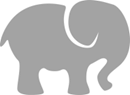 Staff comments
Including strategies for FOMT use in teaching:
Indeed. It's no good having a blanket ban, as students will use the tools anyway. Promoting informed use and developing the skills they need to use GoogleTranslate effectively is sensible.

This would include talking about the shortcomings and how to interpret and adapt the outputs of online translation tools (as well as some non-technical understanding of how the process works); however in practice I am sometimes reluctant to address it in too much detail for fear of encouraging more use of online translation.
Staff comments
Assessment:
On the last question regarding assessment under exam conditions: They should definitely stay in the mix, and their weighting should probably increase a little.

online translation can be a tool like any other, but it is really iportant [sic] that students understand that they can cross the line and use them too much. Occasional usage for learning support is fine, but submitting whole or sections of formative tasks on machine translated text is completely wrong and should be penalised. Universities need to develop policies to address this.

I think the question is not so much about ethics. If we want to encourage them to learn without translation tools, we have to get creative and revise assignments where translation tools are not appealing or particularly useful, and we have to assess language production frequently (both formatively and summatively) under controlled conditions. Anything else really cannot be regulated, and framing the issue as ethical really puts students in a very difficult position.
Comparison with Jolley & Maimone
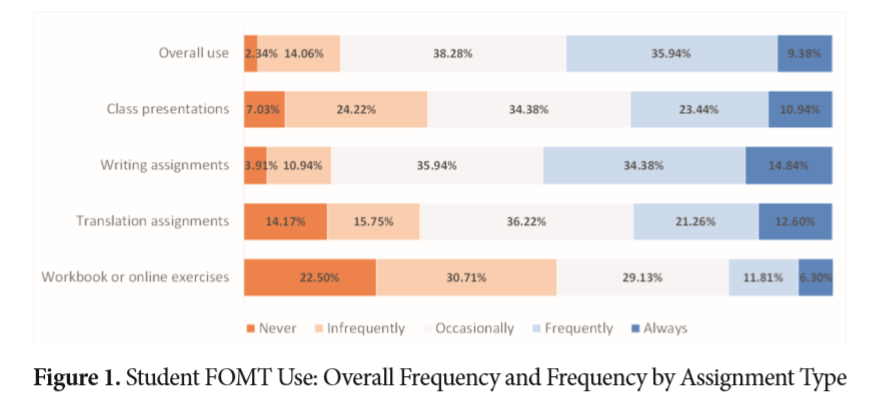 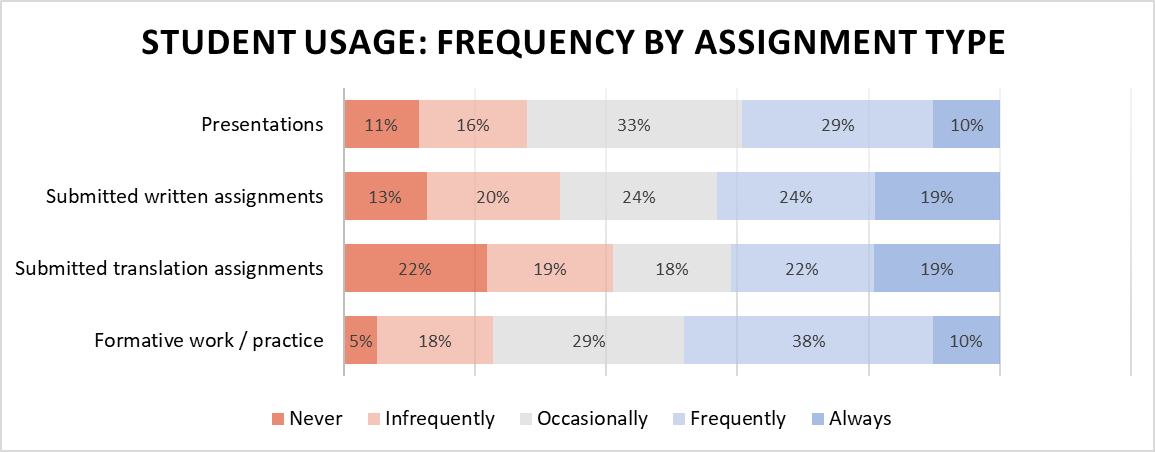 Student reported use of FOMT ‘frequently’ or ‘always’ for written assignments:
Jolley: 49% 
Our study: 43%
Comparison with Jolley & Maimone
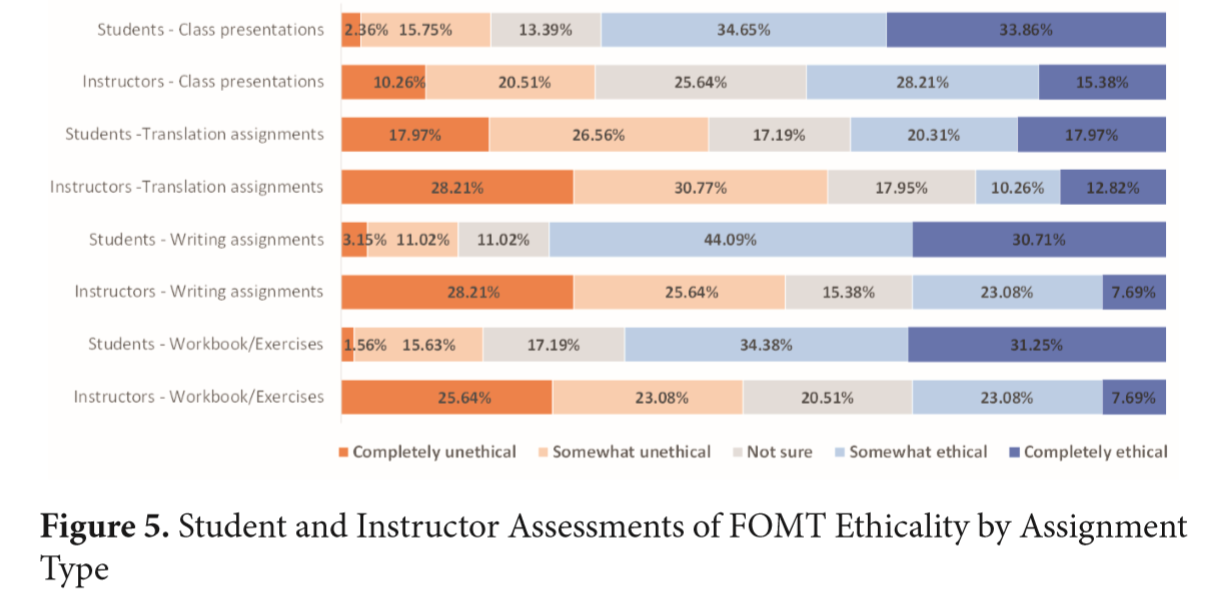 Use of FOMT ‘somewhat’ or ‘completely’ ethical for written assignments:
Jolley: 
Students 75%  
Staff 31%
Alhaisoni and Alhaysony (2017) also show 75%
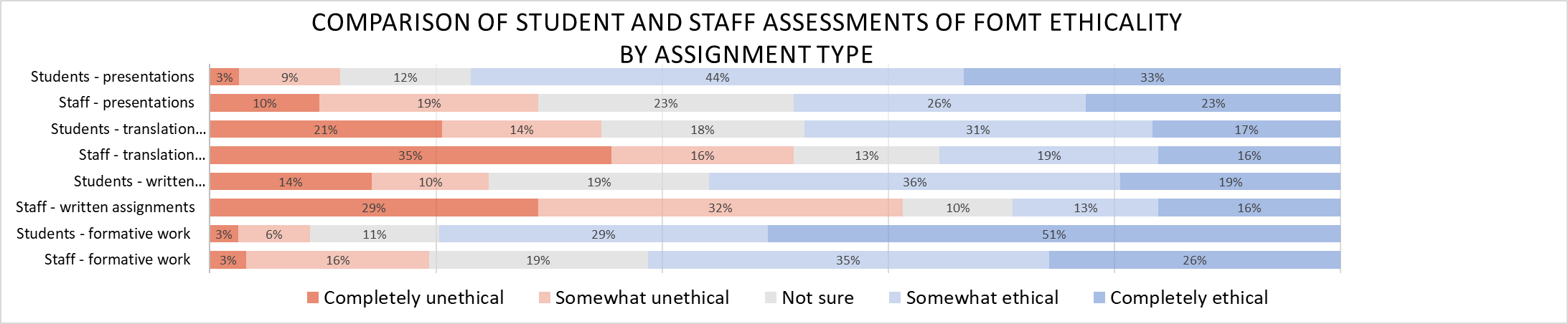 Our study: 
Students 56%
Staff 29%
Comparison with Jolley & Maimone
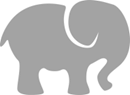 Comparison with Jolley & Maimone
Implications for our assessment policy
On the strength of this research, we took the following decisions for this academic year:
remove a short written piece from the e-portfolio at Beginners, Continuation and Intermediate level, and increase the weighting for the class written test;
continue to test L2 competence at Advanced and Proficiency level by written and grammar tests conducted in class under exam conditions;
continue to set L2 essays at Advanced and Proficiency level, in order to encourage personal research and train students how to write essays and use L2 academic language, but no longer include specific language marking criteria. These are covered by more generic ‘communication’ and ‘presentation’ criteria in line with generic assessment descriptors such as those for essays written in English:
New essay marking criteria
Discussion
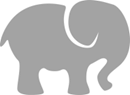 What do you think are the implications of this research for assessment policy?
What do you think of our solutions?
Has your department discussed FOMT use and/or developed an assessment policy?

Any other questions?
Bibliography
Alhaisoni, E. and Alhaysony, M., (2017). An Investigation of Saudi EFL University Students’ Attitudes towards the Use of Google Translate. International Journal of English Language Education, 5(1), pp.72-82. Available at http://www.macrothink.org/journal/index.php/ijele/article/view/10696/8598 [Accessed 11.6.18]
Bower, J., (2010). Japanese university students' use of online machine translators for English writing tasks.  LSJ Journal Gengo Kenkyu [Internet] Available at: https://kuis.repo.nii.ac.jp/?action=repository_action_common_download&item_id=496&item_no=1&attribute_id=18&file_no=1 [Accessed 18.1.18]
Case, M., (2015). Machine translation and the disruption of foreign language learning activities. eLearning Papers, (45), pp.4-16.  [Internet] Available at: http://www.diva-portal.org/smash/record.jsf?pid=diva2%3A874792&dswid=-780  [Accessed 17.01.18]
Clifford, J., Merschel, L. and Munné, J., (2013). Surveying the Landscape: What is the Role of Machine Translation in Language Learning?. @ tic. revista d'innovació educativa, (10). January-June, 2013, pp. 108-121 [Internet] Available at: http://www.redalyc.org/pdf/3495/349532398012.pdf [Accessed 13.6.18]
Correa, M. (2014). Leaving the “peer” out of peer-editing: Online translators as a pedagogical tool in the Spanish as a second language classroom. Latin American Journal of Content and Language Integrated Learning, 7(2), 1–20 doi:10.5294/laclil.2014.7.1.1 eISSN 2322-9721. [Internet] Available at http://laclil.unisabana.edu.co/index.php/LACLIL/article/view/3568/3411 [Accessed 17.01.18]
Farzi, R. (2016) Taming Translation Technology for L2 Writing: Documenting the Use of Free Online Translation Tools by ESL Students in a Writing Course. (Doctoral dissertation, University of Ottawa). [Internet] Available at: https://ruor.uottawa.ca/handle/10393/34585 [Accessed 18.01.18]
Bibliography
Fredholm, K., (2015). Online translation use in Spanish as a foreign language essay writing: Effects on fluency, complexity and accuracy. Revista Nebrija de Lingüística Aplicada a la Enseñanza de Lenguas, (18), pp.7-24. [Internet] Available at: https://revistas.nebrija.com/revista-linguistica/article/view/248  [Accessed 26.01.18]
Groves, M. and Mundt, K., 2015. Friend or foe? Google Translate in language for academic purposes. English for Specific Purposes, 37, pp.112-121. [Internet] Available at: https://www.sciencedirect.com/science/article/pii/S088949061400060X [Accessed 17.01.18]
Jolley, J.R. and Maimone, L., 2015. Free online machine translation: use and perceptions by Spanish students and instructors. Learn Languages, Explore Cultures, Transform Lives, pp.181-200. [Internet] Available at: https://s3.amazonaws.com/academia.edu.documents/36927315/Free_Online_Machine_Translation.pdf?AWSAccessKeyId=AKIAIWOWYYGZ2Y53UL3A&Expires=1528717408&Signature=BRMSnKdXuTVVcjOLejyT0Yyg6mw%3D&response-content-disposition=inline%3B%20filename%3DFree_Online_Machine_Translation_Use_and.pdf [Accessed 17.1.18]
Knowles, C.L., 2016. Investigating instructor perceptions of online machine translation and second language acquisition within most commonly taught language courses. The University of Memphis. [Internet] Available at: https://search.proquest.com/openview/1f36cf98d5c9d44ad45d474f2450b058/1?pq-origsite=gscholar&cbl=18750&diss=y [Accessed 13.6.18]
Le, Q.V. and Schuster, M., 2016. A neural network for machine translation, at production scale. Google research blog. [Internet] Available at: https://ai.googleblog.com/2016/09/a-neural-network-for-machine.html [Accessed 26.2.19]
Luton, Lisette (2003). If the Computer did my Homework, How Come I didn’t get an A? The French Review, 76 (4), pp. 766-770. [Internet] Available at: https://www.jstor.org/stable/3133085?seq=1#metadata_info_tab_contents [Accessed 26.2.19]
Bibliography
Niño, A. (2008a) Evaluating the use of machine translation post-editing in the foreign language class, Computer Assisted Language Learning, 21:1, 29-49 [Internet] Available at: https://doi.org/10.1080/09588220701865482 [Accessed 18.1.18]
Niño, A., (2008b) Free Online Machine Translation as a New Form of Cheating in Foreign Language Written Production. The EUROCALL Review, 14, 9-12 [Internet] Available at:http://www.eurocall-languages.org/uploaded/EUROCALL_Review/review14.pdf [Accessed 18.1.18]
Niño, A. (2009) Machine translation in foreign language learning: Language learners' and tutors' perceptions of its advantages and disadvantages. ReCALL, 21(2), pp.241-258 [Internet] Available at: https://doi.org/10.1017/S0958344009000172 [Accessed 20.2.19]
Somers, H., Gaspari, F. and Niño, A. 2006. Detecting Inappropriate Use of Free Online Machine Translation by Language Students – A Special Case of Plagiarism Detection. Proceedings of the Eleventh Annual Conference of the European Association for Machine Translation, Oslo, Norway, 41-48. [Internet] Available at: https://www.researchgate.net/profile/Federico_Gaspari/publication/228353067_Detecting_inappropriate_use_of_free_online_machine_translation_by_language_students-A_special_case_of_plagiarism_detection/links/53fc684c0cf2364ccc0495fd/Detecting-inappropriate-use-of-free-online-machine-translation-by-language-students-A-special-case-of-plagiarism-detection.pdf [Accessed 18.1.18]
Wu, Y. et al (2016) Google’s Neural Machine Translation System: Bridging the Gap between Human and Machine Translation. arXiv preprint arXiv:1609.08144. [Internet] Available at:  https://arxiv.org/abs/1609.08144v2 [Accessed 29.1.18]